U.S. HISTORY
Chapter 6 America's War for Independence, 1775-1783
PowerPoint Image Slideshow
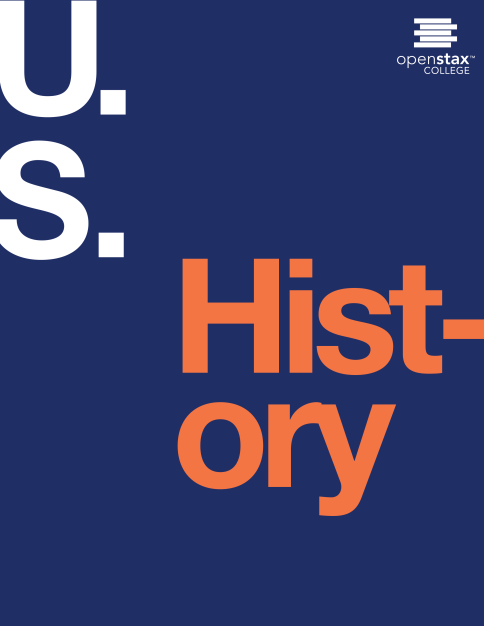 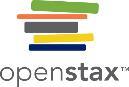 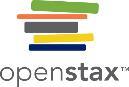 Figure 6.1
This famous 1819 painting by John Trumbull shows members of the committee entrusted with drafting the Declaration of Independence presenting their work to the Continental Congress in 1776. Note the British flags on the wall. Separating from the British Empire proved to be very difficult as the colonies and the Empire were linked with strong cultural, historical, and economic bonds forged over several generations.
This OpenStax ancillary resource is © Rice University under a CC-BY 4.0 International license; it may be reproduced or modified but must be attributed to OpenStax, Rice University and any changes must be noted. Any images credited to other sources are similarly available for reproduction, but must be attributed to their sources.
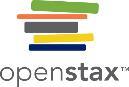 Figure 6.2
This OpenStax ancillary resource is © Rice University under a CC-BY 4.0 International license; it may be reproduced or modified but must be attributed to OpenStax, Rice University and any changes must be noted. Any images credited to other sources are similarly available for reproduction, but must be attributed to their sources.
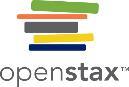 Figure 6.3
In “The Alternative of Williams-Burg” (1775), a merchant has to sign a non-importation agreement or risk being covered with the tar and feathers suspended behind him.
This OpenStax ancillary resource is © Rice University under a CC-BY 4.0 International license; it may be reproduced or modified but must be attributed to OpenStax, Rice University and any changes must be noted. Any images credited to other sources are similarly available for reproduction, but must be attributed to their sources.
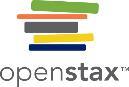 Figure 6.4
Amos Doolittle was an American printmaker who volunteered to fight against the British. His engravings of the battles of Lexington and Concord—such as this detail from The Battle of Lexington, April 19th 1775—are the only contemporary American visual records of the events there.
This OpenStax ancillary resource is © Rice University under a CC-BY 4.0 International license; it may be reproduced or modified but must be attributed to OpenStax, Rice University and any changes must be noted. Any images credited to other sources are similarly available for reproduction, but must be attributed to their sources.
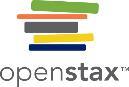 Figure 6.5
This 1779 map shows details of the British and Patriot troops in and around Boston, Massachusetts, at the beginning of the war.
This OpenStax ancillary resource is © Rice University under a CC-BY 4.0 International license; it may be reproduced or modified but must be attributed to OpenStax, Rice University and any changes must be noted. Any images credited to other sources are similarly available for reproduction, but must be attributed to their sources.
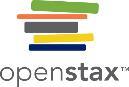 Figure 6.6
The British cartoon “Bunkers Hill or America’s Head Dress” (a) depicts the initial rebellion as an elaborate colonial coiffure. The illustration pokes fun at both the colonial rebellion and the overdone hairstyles for women that had made their way from France and Britain to the American colonies. Despite gaining control of the high ground after the colonial militias ran out of ammunition, General Thomas Gage (b), shown here in a painting made in 1768–1769 by John Singleton Copley, was unable to break the siege of the city.
This OpenStax ancillary resource is © Rice University under a CC-BY 4.0 International license; it may be reproduced or modified but must be attributed to OpenStax, Rice University and any changes must be noted. Any images credited to other sources are similarly available for reproduction, but must be attributed to their sources.
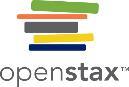 Figure 6.7
Thomas Paine’s Common Sense (a) helped convince many colonists of the need for independence from Great Britain. Paine, shown here in a portrait by Laurent Dabos (b), was a political activist and revolutionary best known for his writings on both the American and French Revolutions.
This OpenStax ancillary resource is © Rice University under a CC-BY 4.0 International license; it may be reproduced or modified but must be attributed to OpenStax, Rice University and any changes must be noted. Any images credited to other sources are similarly available for reproduction, but must be attributed to their sources.
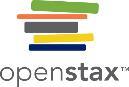 Figure 6.8
The Dunlap Broadsides, one of which is shown here, are considered the first published copies of the Declaration of Independence. This one was printed on July 4, 1776.
This OpenStax ancillary resource is © Rice University under a CC-BY 4.0 International license; it may be reproduced or modified but must be attributed to OpenStax, Rice University and any changes must be noted. Any images credited to other sources are similarly available for reproduction, but must be attributed to their sources.
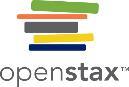 Figure 6.9
General William Howe, shown here in a 1777 portrait by Richard Purcell, led British forces in America in the first years of the war.
This OpenStax ancillary resource is © Rice University under a CC-BY 4.0 International license; it may be reproduced or modified but must be attributed to OpenStax, Rice University and any changes must be noted. Any images credited to other sources are similarly available for reproduction, but must be attributed to their sources.
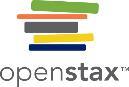 Figure 6.10
This 1775 etching shows George Washington taking command of the Continental Army at Cambridge, Massachusetts, just two weeks after his appointment by the Continental Congress.
This OpenStax ancillary resource is © Rice University under a CC-BY 4.0 International license; it may be reproduced or modified but must be attributed to OpenStax, Rice University and any changes must be noted. Any images credited to other sources are similarly available for reproduction, but must be attributed to their sources.
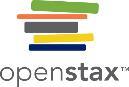 Figure 6.11
Thomas Paine wrote the pamphlet The American Crisis, the first page of which is shown here, in 1776.
This OpenStax ancillary resource is © Rice University under a CC-BY 4.0 International license; it may be reproduced or modified but must be attributed to OpenStax, Rice University and any changes must be noted. Any images credited to other sources are similarly available for reproduction, but must be attributed to their sources.
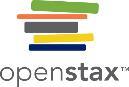 Figure 6.12
Prussian soldier Friedrich Wilhelm von Steuben, shown here in a 1786 portrait by Ralph Earl, was instrumental in transforming Washington’s Continental Army into a professional armed force.
This OpenStax ancillary resource is © Rice University under a CC-BY 4.0 International license; it may be reproduced or modified but must be attributed to OpenStax, Rice University and any changes must be noted. Any images credited to other sources are similarly available for reproduction, but must be attributed to their sources.
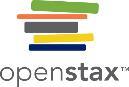 Figure 6.13
This German engraving, created by Daniel Chodowiecki in 1784, shows British soldiers laying down their arms before the American forces.
This OpenStax ancillary resource is © Rice University under a CC-BY 4.0 International license; it may be reproduced or modified but must be attributed to OpenStax, Rice University and any changes must be noted. Any images credited to other sources are similarly available for reproduction, but must be attributed to their sources.
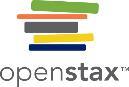 Figure 6.14
This 1780 map of Charleston (a), which shows details of the Continental defenses, was probably drawn by British engineers in anticipation of the attack on the city. The Siege of Charleston was one of a series of defeats for the Continental forces in the South, which led the Continental Congress to place General Nathanael Greene (b), shown here in a 1783 portrait by Charles Wilson Peale, in command in late 1780. Greene led his troops to two crucial victories.
This OpenStax ancillary resource is © Rice University under a CC-BY 4.0 International license; it may be reproduced or modified but must be attributed to OpenStax, Rice University and any changes must be noted. Any images credited to other sources are similarly available for reproduction, but must be attributed to their sources.
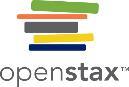 Figure 6.15
The 1820 painting above, by John Trumbull, is titled Surrender of Lord Cornwallis, but Cornwallis actually sent his general, Charles O’Hara, to perform the ceremonial surrendering of the sword. The painting depicts General Benjamin Lincoln holding out his hand to receive the sword. General George Washington is in the background on the brown horse, since he refused to accept the sword from anyone but Cornwallis himself.
This OpenStax ancillary resource is © Rice University under a CC-BY 4.0 International license; it may be reproduced or modified but must be attributed to OpenStax, Rice University and any changes must be noted. Any images credited to other sources are similarly available for reproduction, but must be attributed to their sources.
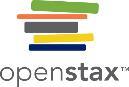 Figure 6.16
In many of the images in this popular print, entitled “The World Turned Upside Down or the Folly of Man,” animals and humans have switched places. In one, children take care of their parents, while in another, the sun, moon, and stars appear below the earth.
This OpenStax ancillary resource is © Rice University under a CC-BY 4.0 International license; it may be reproduced or modified but must be attributed to OpenStax, Rice University and any changes must be noted. Any images credited to other sources are similarly available for reproduction, but must be attributed to their sources.
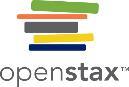 Figure 6.17
The last page of the Treaty of Paris, signed on September 3, 1783, contained the signatures and seals of representatives for both the British and the Americans. From right to left, the seals pictured belong to David Hartley, who represented Great Britain, and John Adams, Benjamin Franklin, and John Jay for the Americans.
This OpenStax ancillary resource is © Rice University under a CC-BY 4.0 International license; it may be reproduced or modified but must be attributed to OpenStax, Rice University and any changes must be noted. Any images credited to other sources are similarly available for reproduction, but must be attributed to their sources.
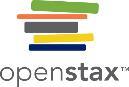 Figure 6.18
The Coming of the Loyalists, a ca. 1880 work that artist Henry Sandham created at least a century after the Revolution, shows Anglo-American colonists arriving by ship in New Brunswick, Canada.
This OpenStax ancillary resource is © Rice University under a CC-BY 4.0 International license; it may be reproduced or modified but must be attributed to OpenStax, Rice University and any changes must be noted. Any images credited to other sources are similarly available for reproduction, but must be attributed to their sources.
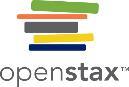 Figure 6.19
Jean-Baptiste-Antoine de Verger created this 1781 watercolor, which depicts American soldiers at the Siege of Yorktown. Verger was an officer in Rochambeau’s army, and his diary holds firsthand accounts of his experiences in the campaigns of 1780 and 1781. This image contains one of the earliest known representations of a black Continental soldier.
This OpenStax ancillary resource is © Rice University under a CC-BY 4.0 International license; it may be reproduced or modified but must be attributed to OpenStax, Rice University and any changes must be noted. Any images credited to other sources are similarly available for reproduction, but must be attributed to their sources.
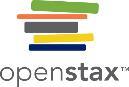 Figure 6.20
What similarities can you see in these two portraits of Joseph Brant, one by Gilbert Stuart in 1786 (a) and one by Charles Wilson Peale in 1797 (b)? What are the differences? Why do you think the artists made the specific choices they did?
This OpenStax ancillary resource is © Rice University under a CC-BY 4.0 International license; it may be reproduced or modified but must be attributed to OpenStax, Rice University and any changes must be noted. Any images credited to other sources are similarly available for reproduction, but must be attributed to their sources.